Побеждайте с факторингом от МТС Банка!*
от 11% годовых без НДС
до 100% от суммы поставки
срок до 180 дней
Факторинг — финансирование под уступку дебиторской  задолженности на условиях:
Срок  принятия решения Банком не более 2-х дней при наличии вашего (проекта) контракта/условий тендера
Климов Виталий 
Рыжов Владислав
+7 (926) 123-91-25
+7 (929) 985-28-27
vklimov@mtsbank.ru
VRyzhov@mtsbank.ru
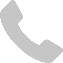 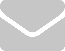 * Не является офертой